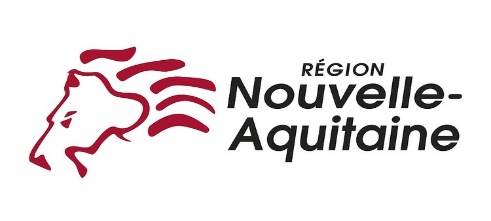 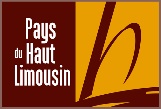 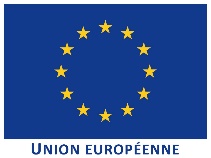 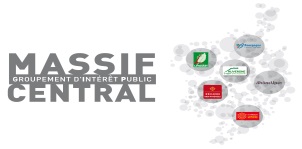 Pays du Haut Limousin


Réunion de lancement de la formation des comités d’accueil

23 octobre 2018 – Salle des Fêtes de Châteauponsac
Jean-François PERRIN

Président du Pays du Haut Limousin
Elu référent de la politique d’accueil
Guy MERIGOUT

Elu référent de la politique d’accueil
Marie ALGRET

Chargée de mission accueil et économie

ma.payshautlimousin@wanadoo.fr
05.05.68.88.44
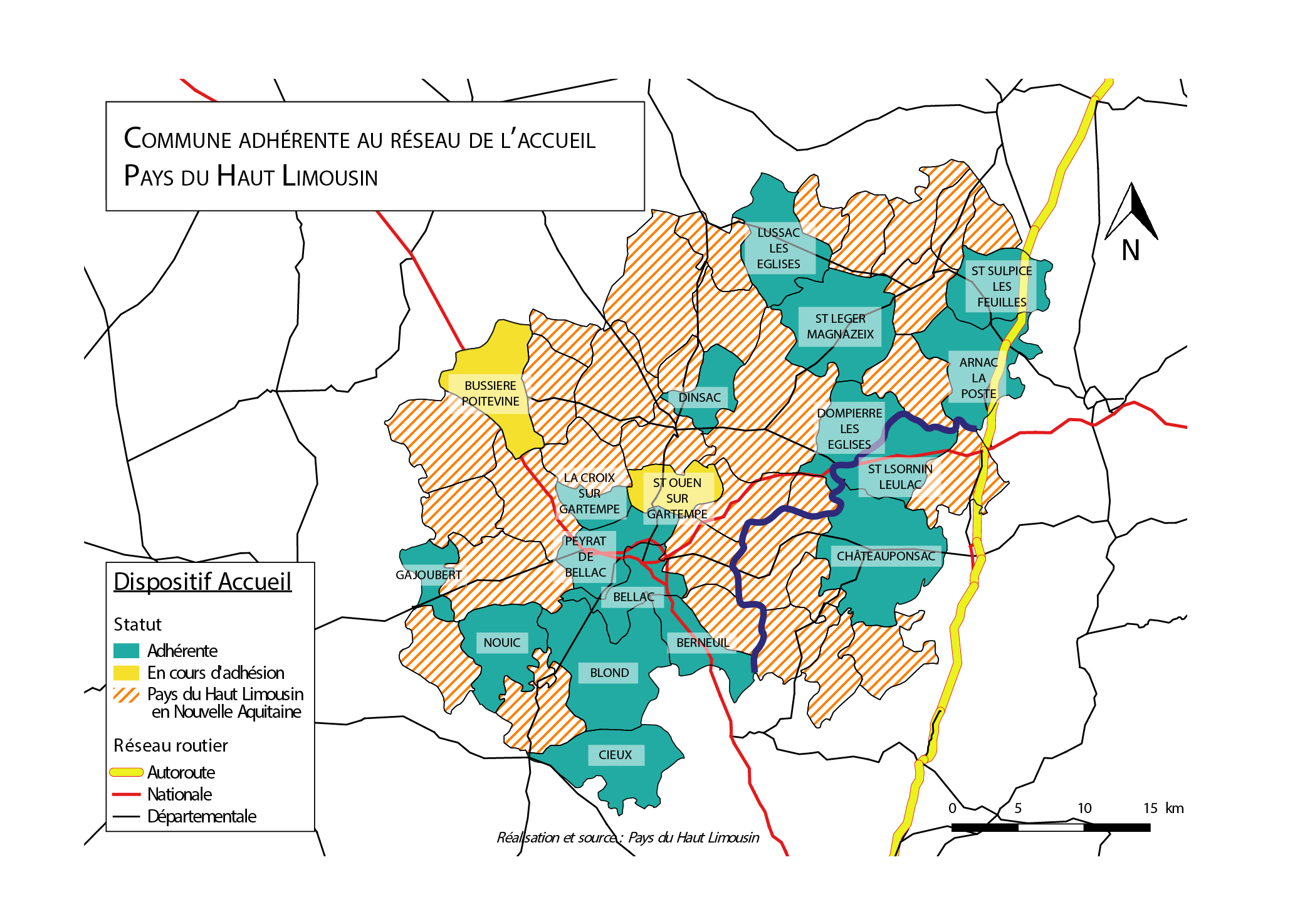 30 225 habitants

51 communes 

2 Communautés de Communes

Bellac, commune la plus importante avec 4 543 habitants
Jean-Yves PINEAU

Directeur des « Localos »
Thème n°1 : 

Comment rendre ma commune encore plus accueillante?
Thème n°2 : 

Les opportunités d’installation sur ma commune : 
Comment on les identifie?
Comment on les transmet?
Thème n°3 : 

Faire vivre et promouvoir l’accueil sur notre territoire : 
comment on utilise le réseau des communes d’accueil?
« Notre réussite passe par l’image 
que nous saurons donner de ce territoire 
et la fierté à y vivre que nous pourrons afficher »
							





							Jean-François PERRIN  
Président du Pays du Haut Limousin
							(Introduction Charte PHL 2004/2010)